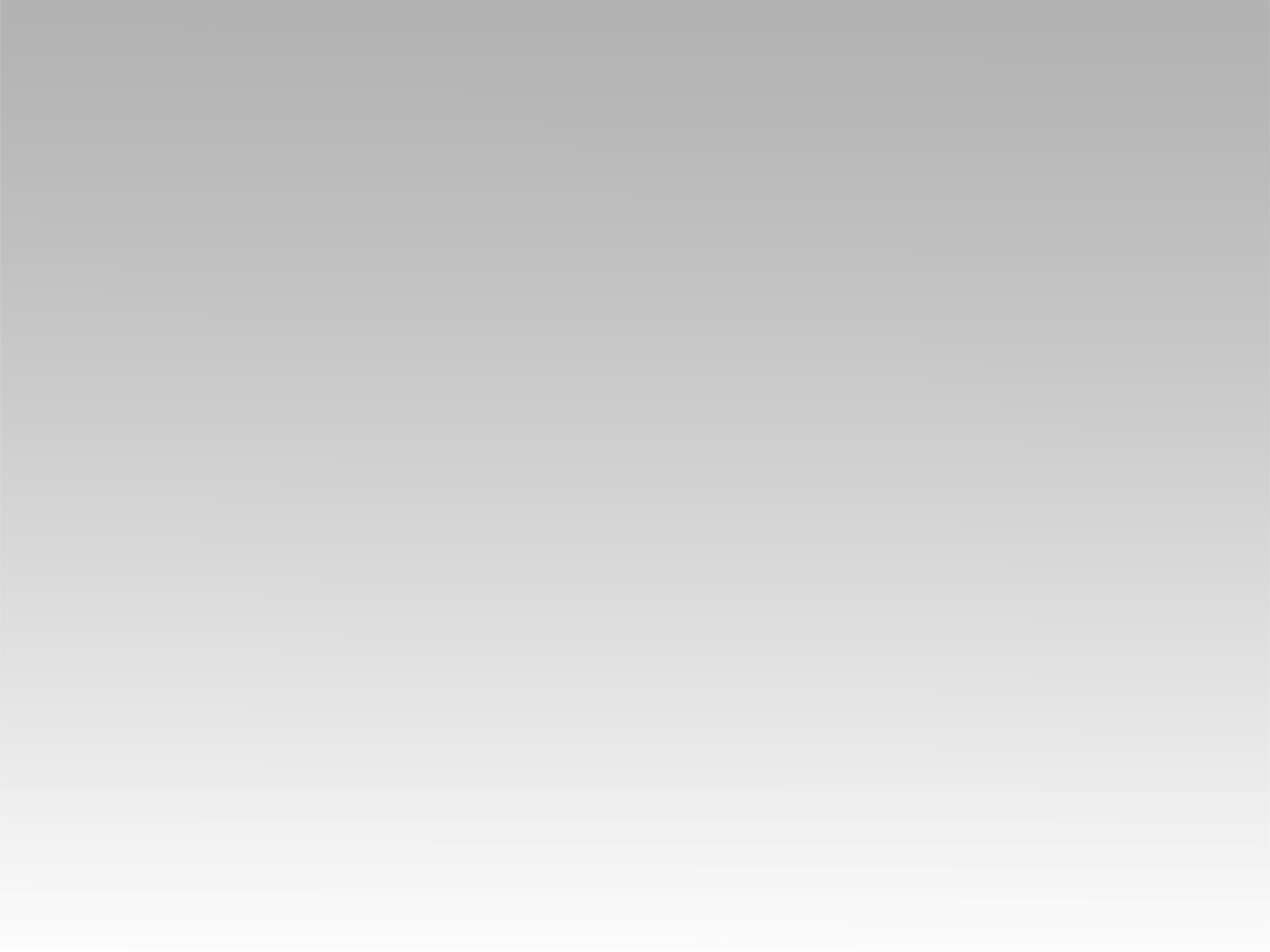 تـرنيــمة
في وَسطِ أشوَاكِ البَلا
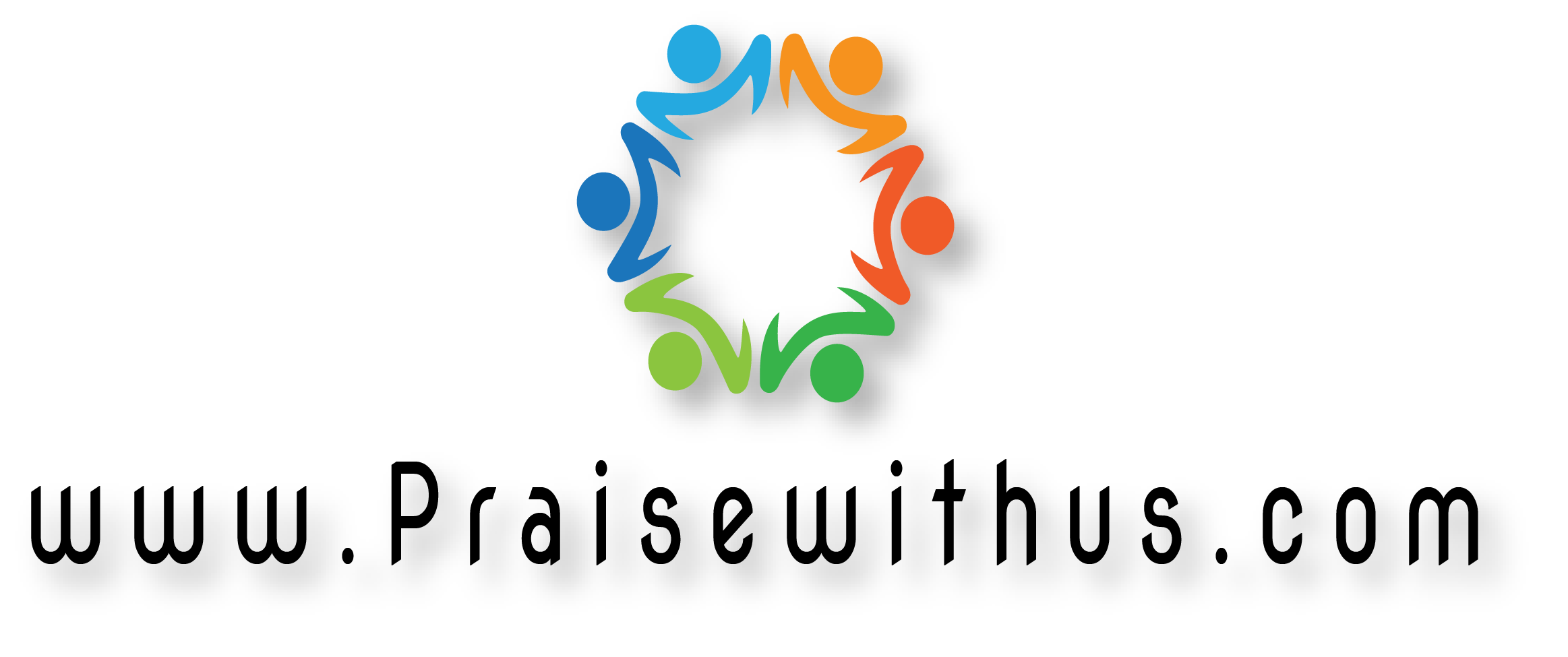 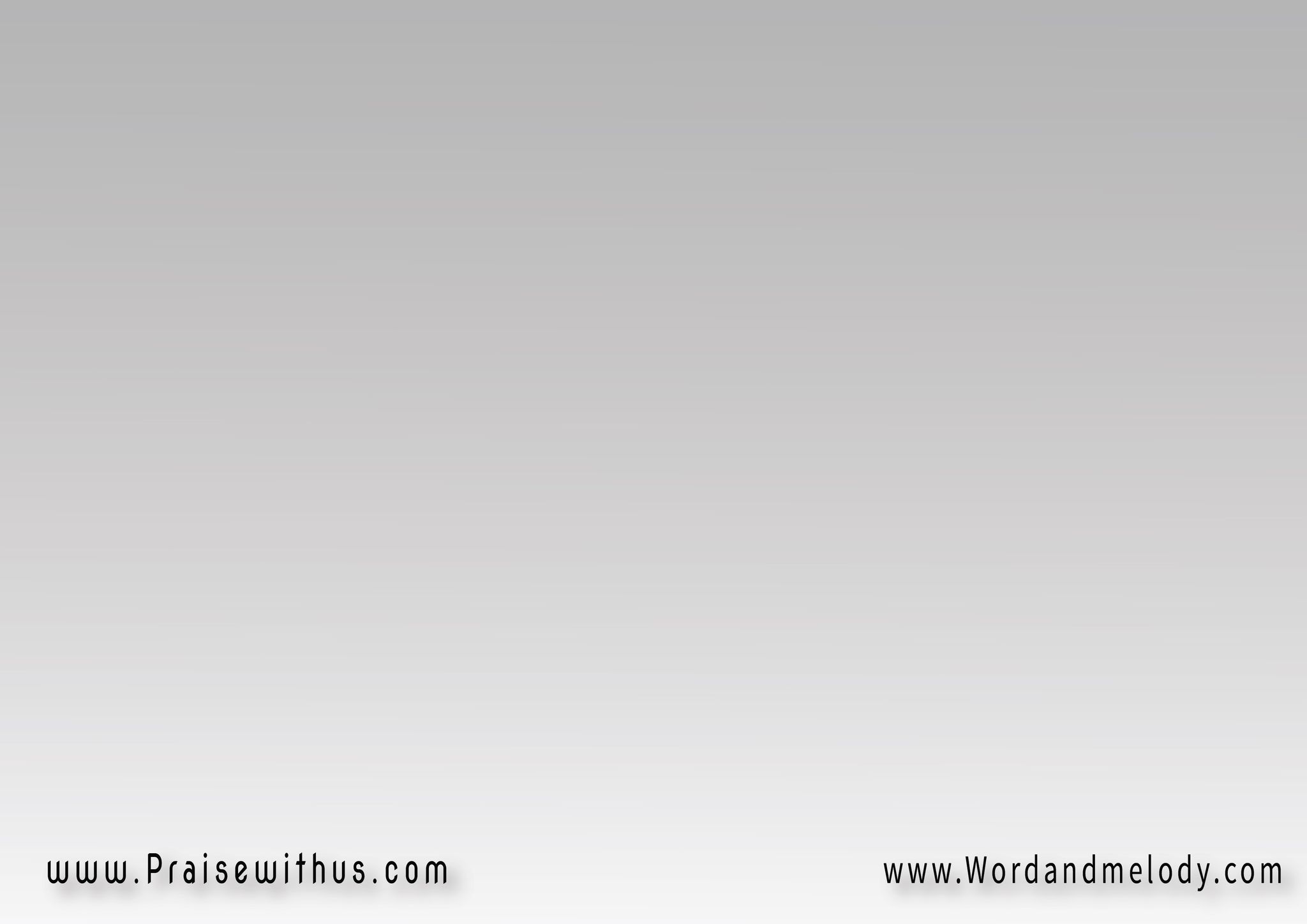 1- في وَسطِ أشوَاكِ البَلاتَنزِفُ رِجــلايَ دِمَافَمَرجِعي وَعدُ الوَفا   أنا لا أنسَاكَ
fi wasti ashwake elbala   tanzefo rejlaya demafa marjeai waado alwafa   ana la ansakaAmid the trials that I meet,Amid the thorns that pierce my feet,One thought remains supremely sweet:Thou thinkest, Lord, of me!
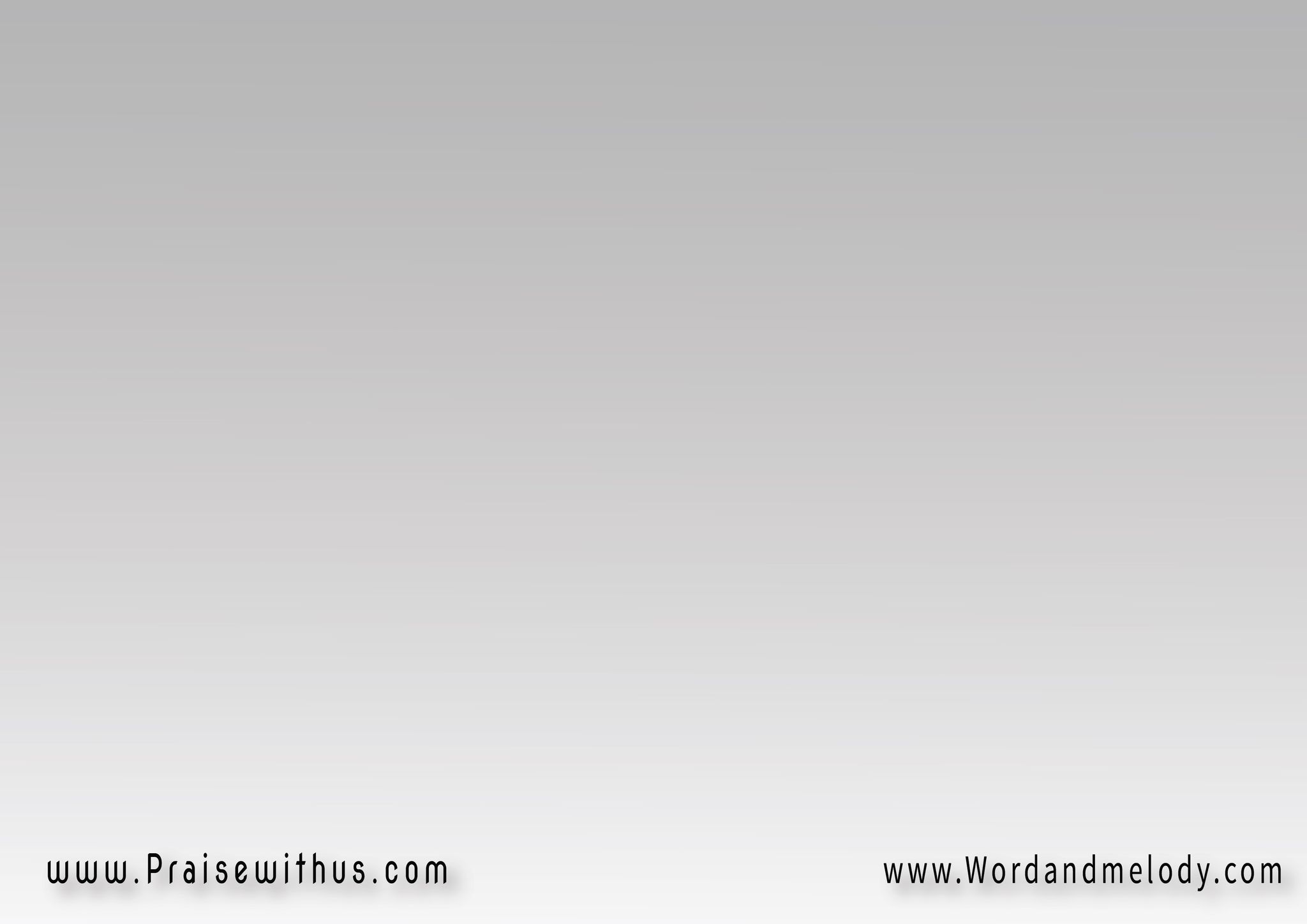 القرار:أنا لا أنسَـــــــــــــــــاكَ   أنا لا أنسَاكَإن نِسيت الأُمُّ الرَّضيع   أنا لا أنسَاكَ

ana la ansaka   ana la ansakain nesyet elommor raDeea   ana la ansakaThou thinkest, Lord, of me!Thou thinkest, Lord, of me!What need I fear when Thou art near,And thinkest, Lord, of me!
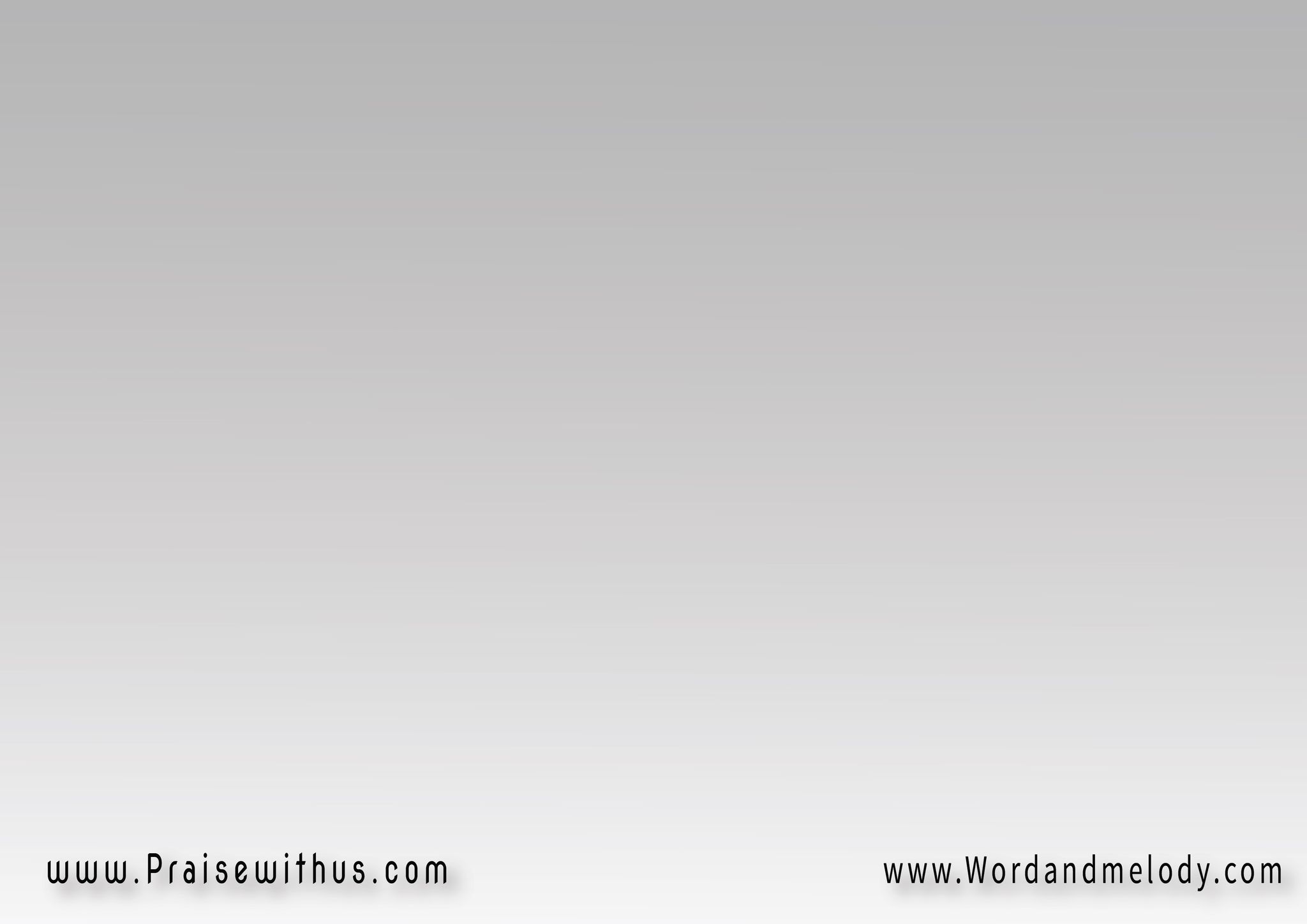 2- إن حَفَّ بــي هَمٌّ أليمْأو حَلَّ بي خَطبٌ جَسيمْفَمَرجِعي القَوْلُ الكَريمْ   أنا لا أنسَاكَ
in haffa bi hammon aleemaw halla bi khatbon jaseemfa marjeai alqawlo alkareem   ana la ansakaThe cares of life come thronging fast,Upon my soul their shadows cast;Their gloom reminds my heart at last -Thou thinkest, Lord, of me!
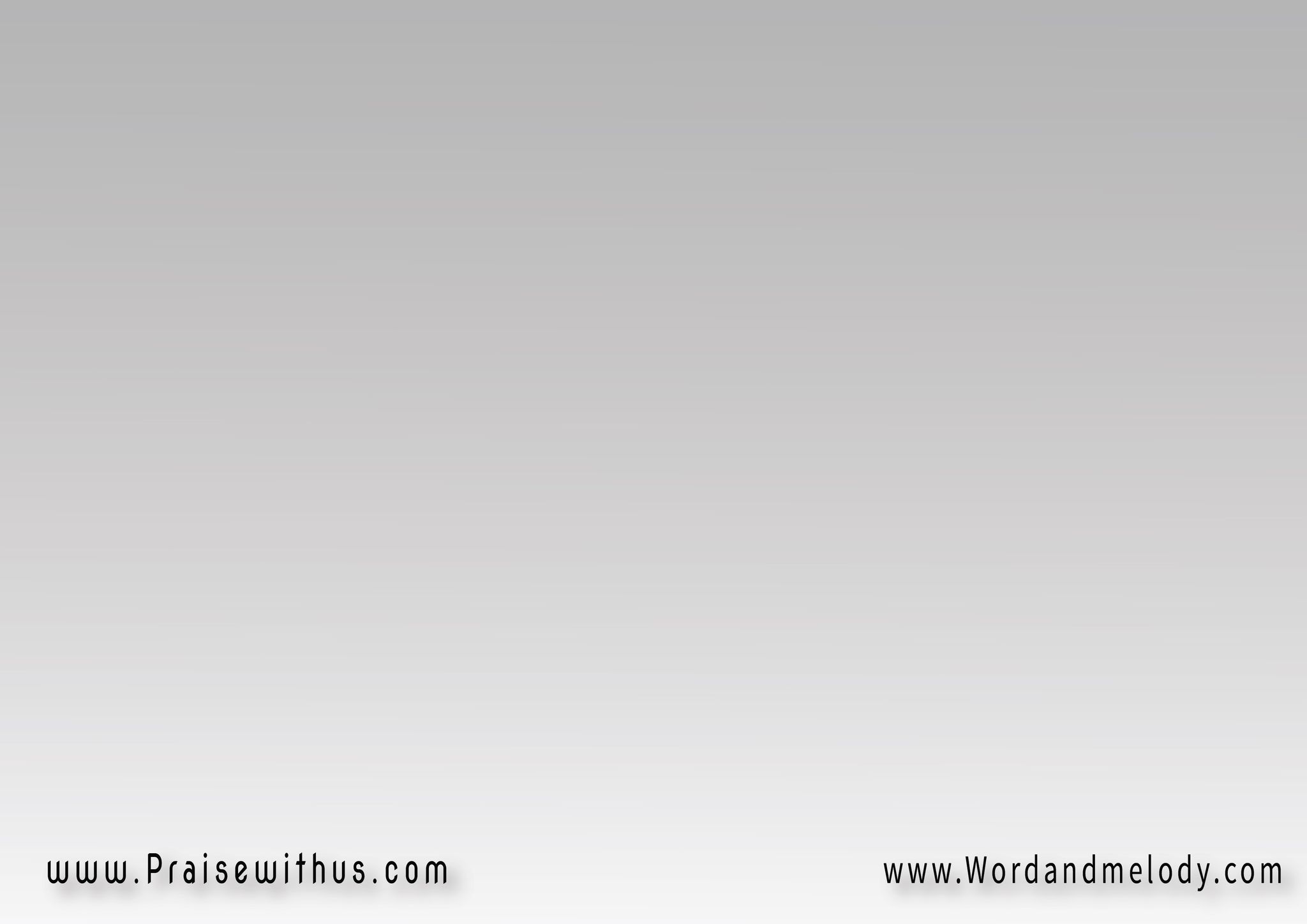 القرار:أنا لا أنسَـــــــــــــــــاكَ   أنا لا أنسَاكَإن نِسيت الأُمُّ الرَّضيع   أنا لا أنسَاكَ

ana la ansaka   ana la ansakain nesyet elommor raDeea   ana la ansakaThou thinkest, Lord, of me!Thou thinkest, Lord, of me!What need I fear when Thou art near,And thinkest, Lord, of me!
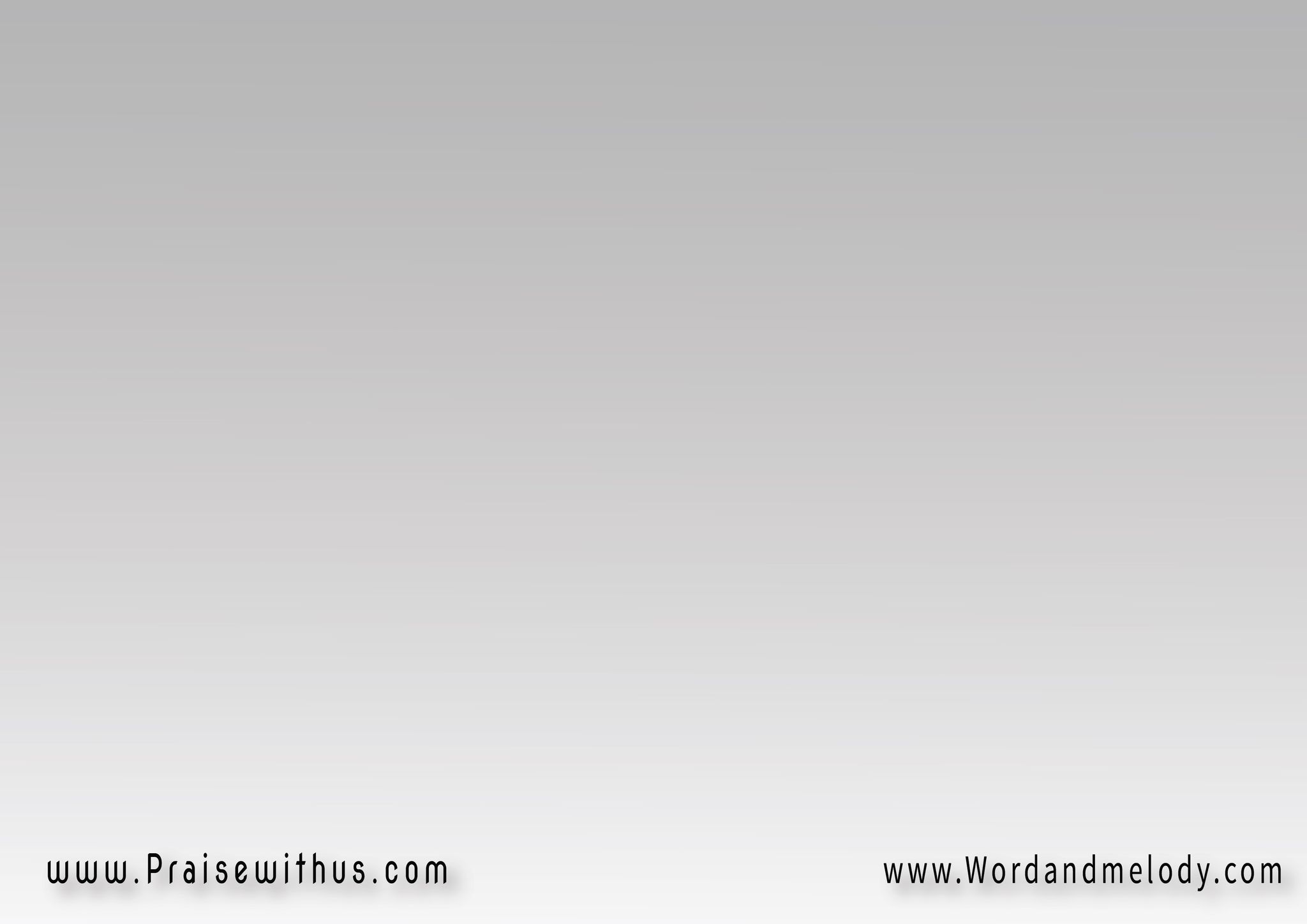 3- وَإن دَجَا لَيْلُ الشَّقـاءْحَوْلي وَلَيْسَ مِن عَزَاءْفالآبُ وَعدُهُ وَفاءْ   أنا لا أنسَاكَ
wa in daja laylosh shaqaahawli wa laysa men aazaafal aabo waadoho wafaa   ana la ansakaIf the night becomes too dark with suffering and no comfort, the promise of the Father is:
 I do not forget you.
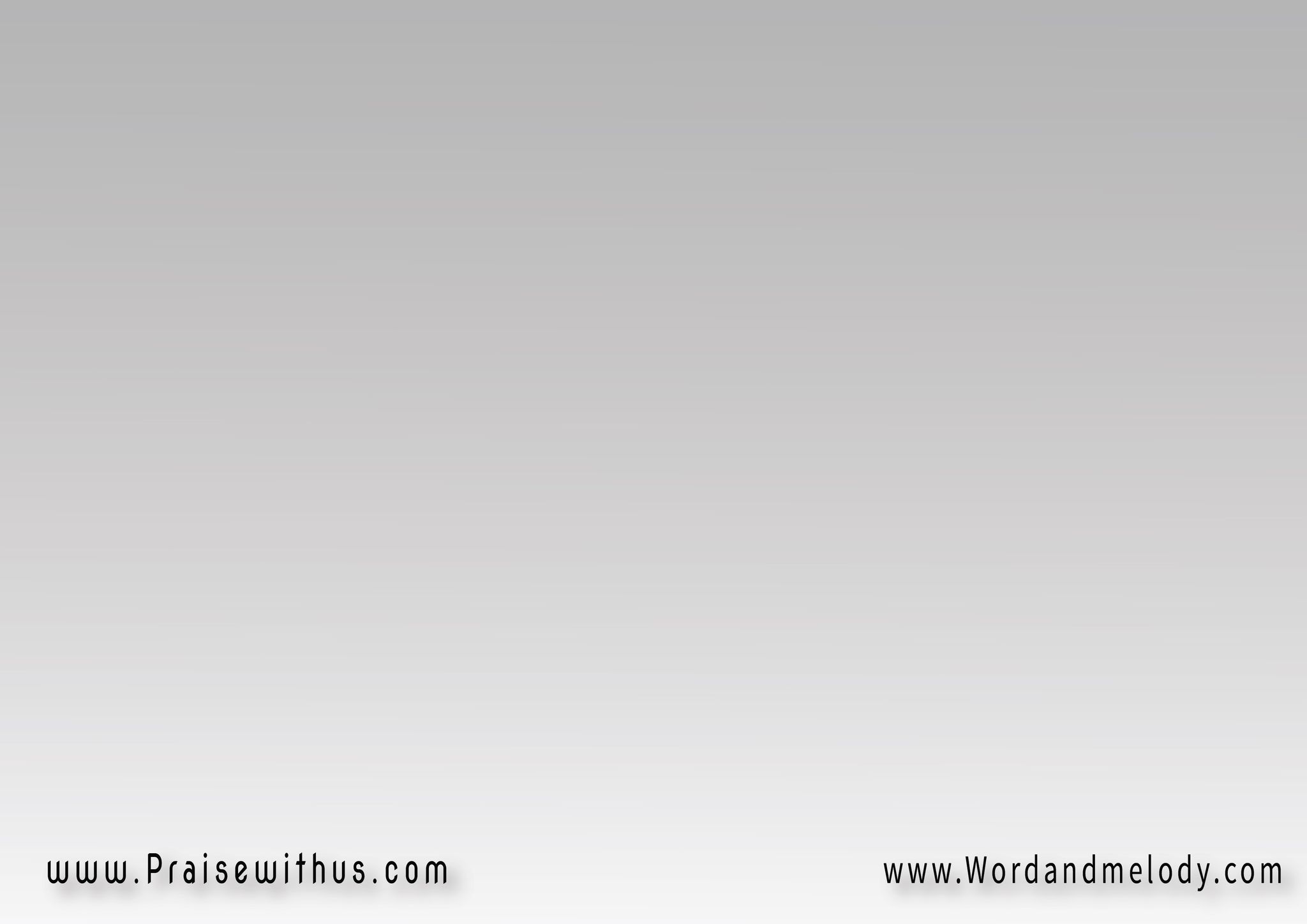 القرار:أنا لا أنسَـــــــــــــــــاكَ   أنا لا أنسَاكَإن نِسيت الأُمُّ الرَّضيع   أنا لا أنسَاكَ

ana la ansaka   ana la ansakain nesyet elommor raDeea   ana la ansakaThou thinkest, Lord, of me!Thou thinkest, Lord, of me!What need I fear when Thou art near,And thinkest, Lord, of me!
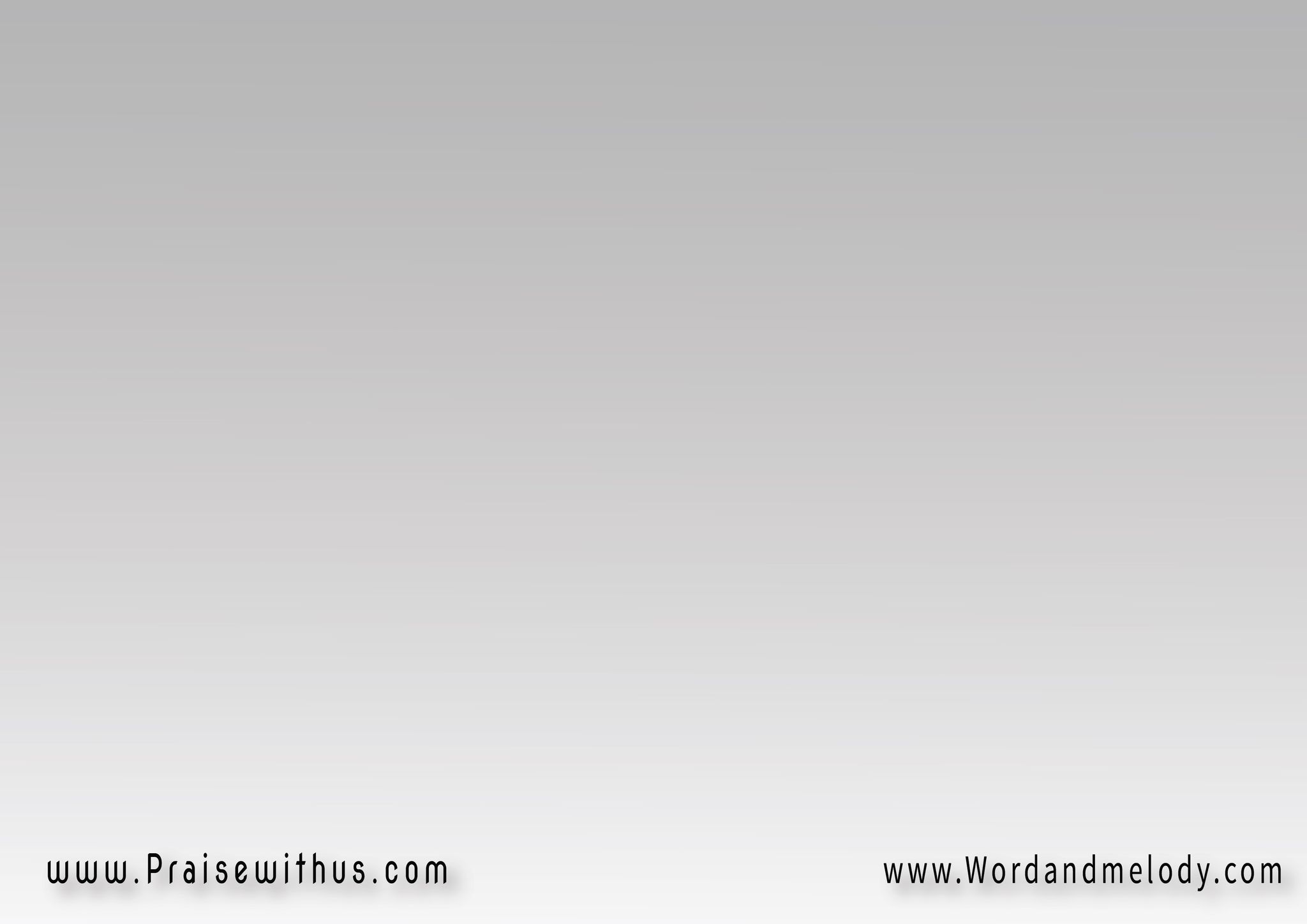 4- يَحُوطُ حَولي باِحتِشَادْهَمٌّ وَذ ُلٌّ وَسَـــــــــــوَادْلكِنَّ قَوْلَهُ اِستِنادْ   أنا لا أنسَاكَyahoto hawli behteshadhammon wa thollon wa sawadlakenna qawlahos tenad   ana la ansakaMisery, lowliness and darkness 
accumulate around me but I depend 
on His word: I will not forget you.
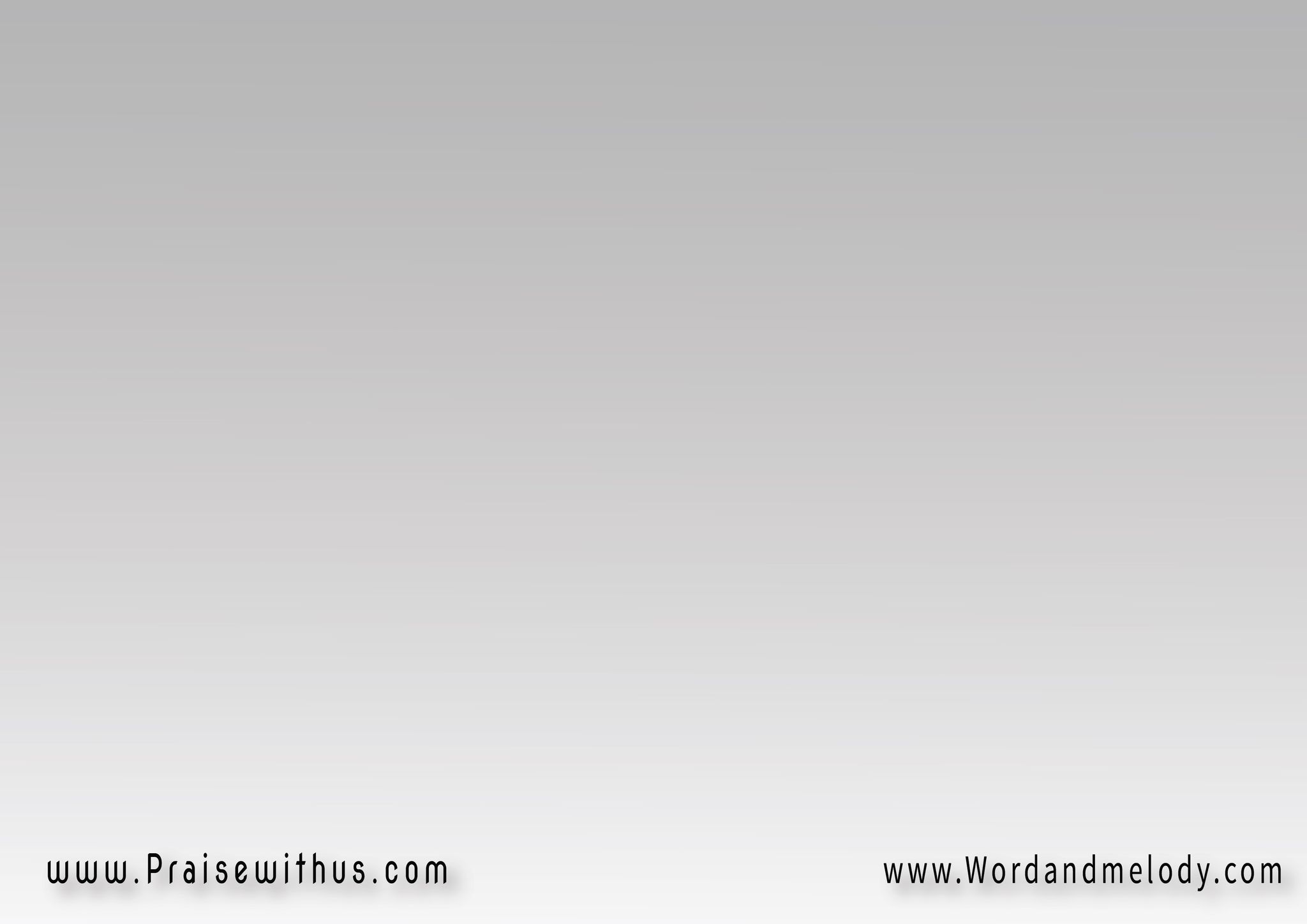 القرار:أنا لا أنسَـــــــــــــــــاكَ   أنا لا أنسَاكَإن نِسيت الأُمُّ الرَّضيع   أنا لا أنسَاكَ

ana la ansaka   ana la ansakain nesyet elommor raDeea   ana la ansakaThou thinkest, Lord, of me!Thou thinkest, Lord, of me!What need I fear when Thou art near,And thinkest, Lord, of me!
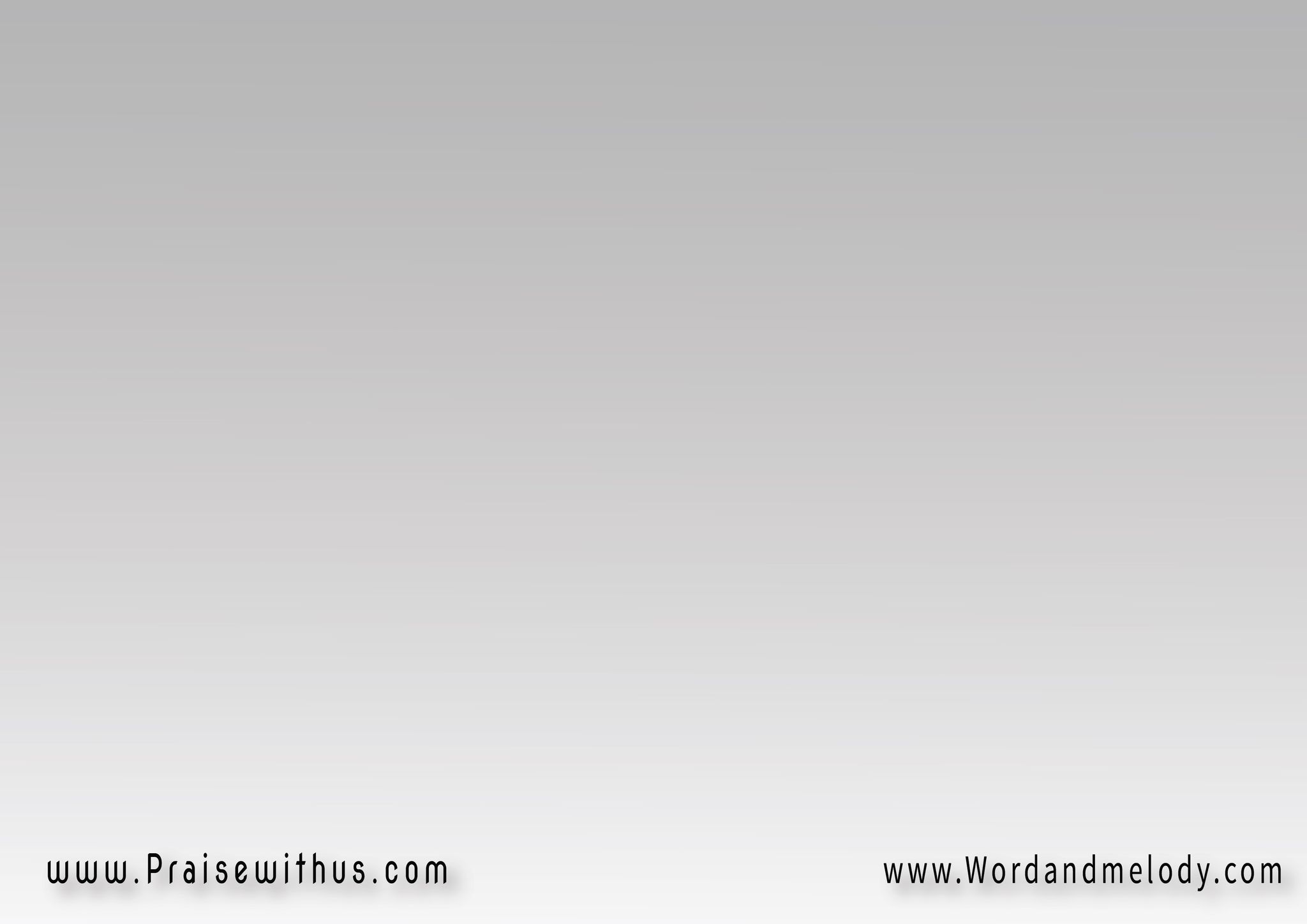 5- إذ عَنِّـــيَ اِبنَهُ بَذَلْفَالخَيرُ مِنْهُ لي اِكتَمَلْوَالوَعدُ رَاسٍ كالجَبَلْ   أنا لا أنسَاكَeth aanni ebnaho bathalfal khayro menho liktamalwal waado rasen kal jabal ana la ansakaHe gave His Son for me with all the blessings. His promise is established firmly: I will not forget you.
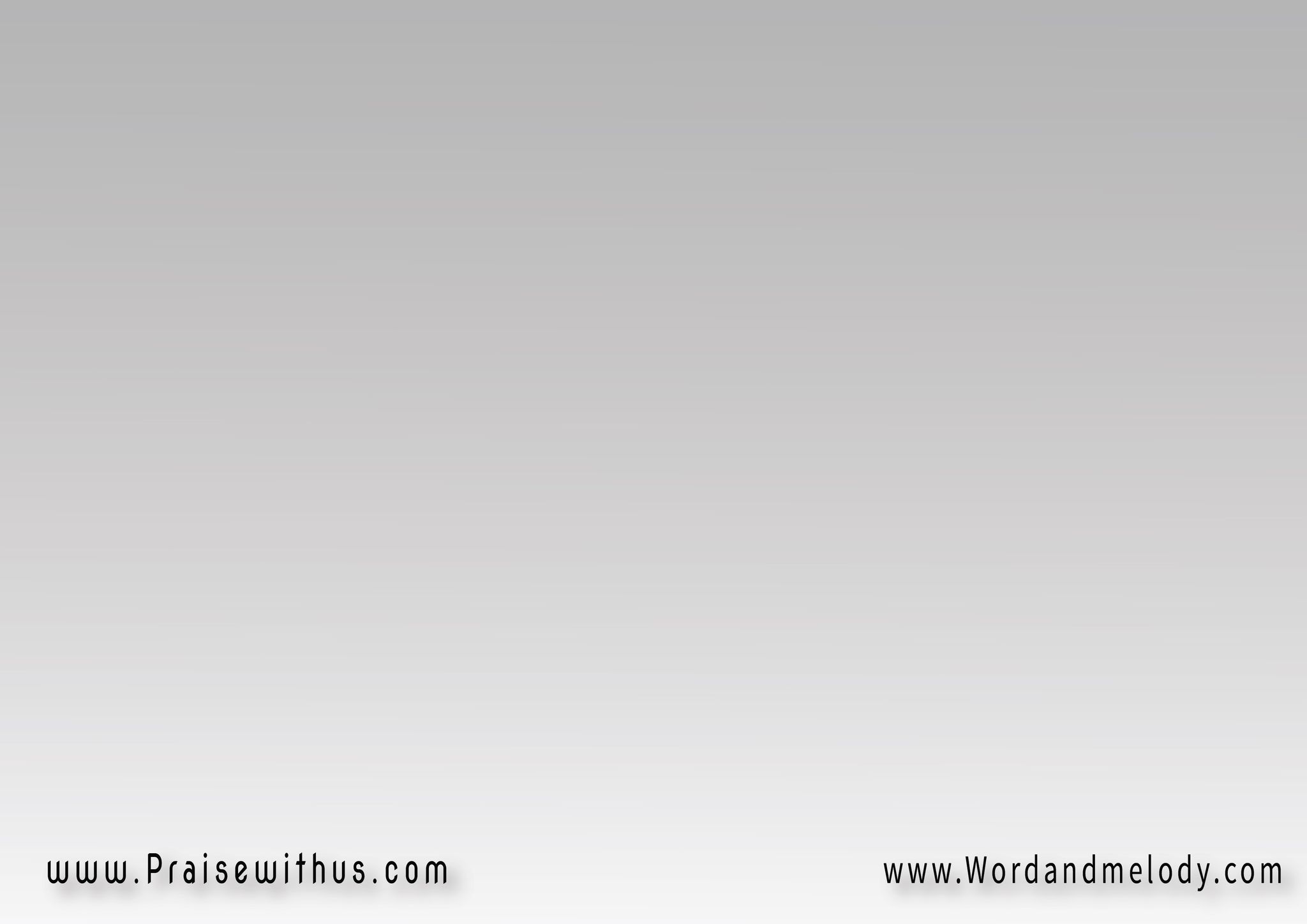 القرار:أنا لا أنسَـــــــــــــــــاكَ   أنا لا أنسَاكَإن نِسيت الأُمُّ الرَّضيع   أنا لا أنسَاكَ

ana la ansaka   ana la ansakain nesyet elommor raDeea   ana la ansakaThou thinkest, Lord, of me!Thou thinkest, Lord, of me!What need I fear when Thou art near,And thinkest, Lord, of me!
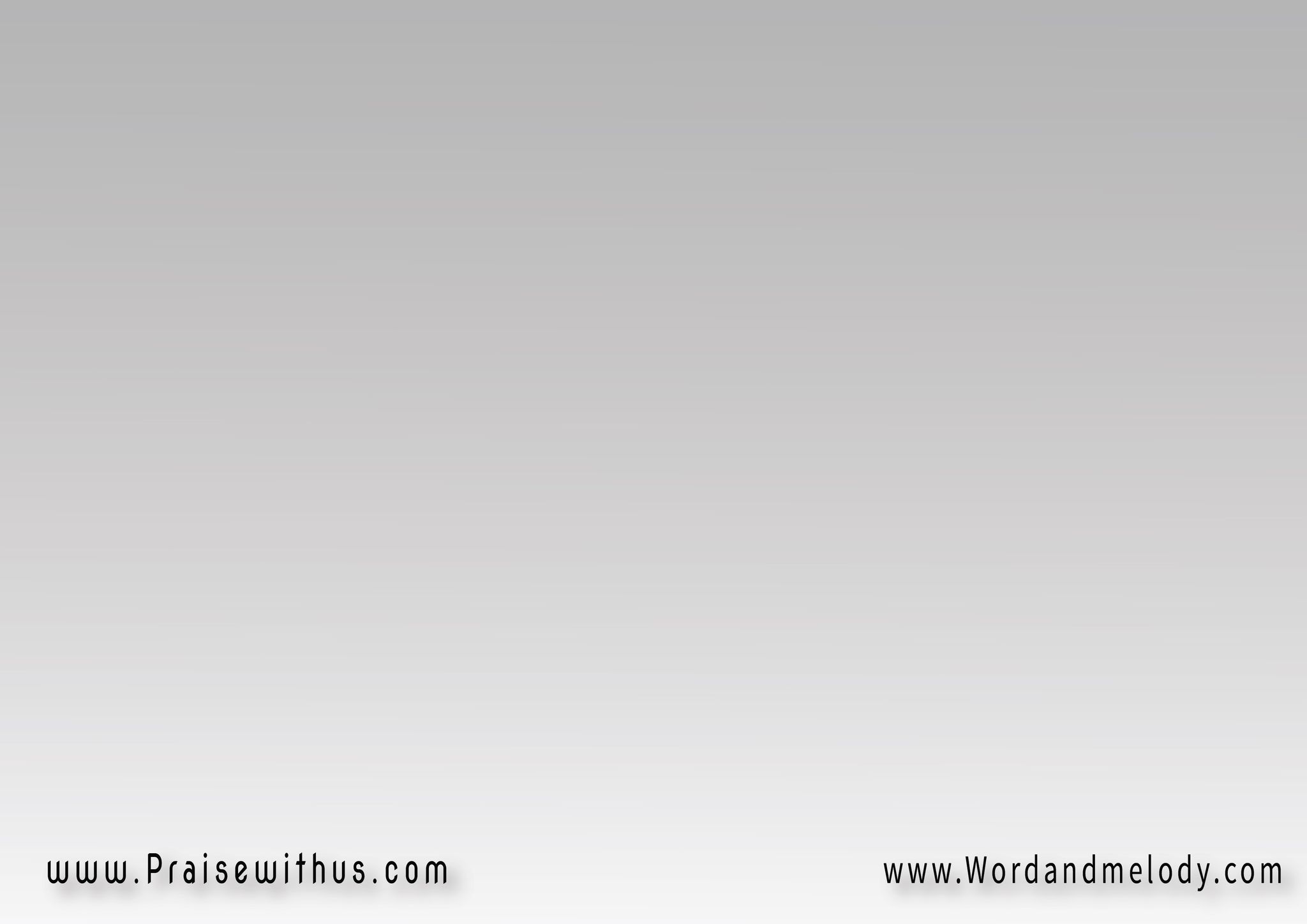 6- إذاً لِيَأتِ أيُّ حَالْخَيْرَاً يَكونُ أو وَبَالْيَسوعُ فادِي الخَلقِ قالْ   أنا لا أنسَاكَethan le yaati ayyo halkhayran yakono aw wabalyasouao fadi alkhalqi qal   ana la ansakaLet shadows come, let shadows go,Let life be bright, or dark with woe,I am content, for this I know -Thou thinkest, Lord, of me!
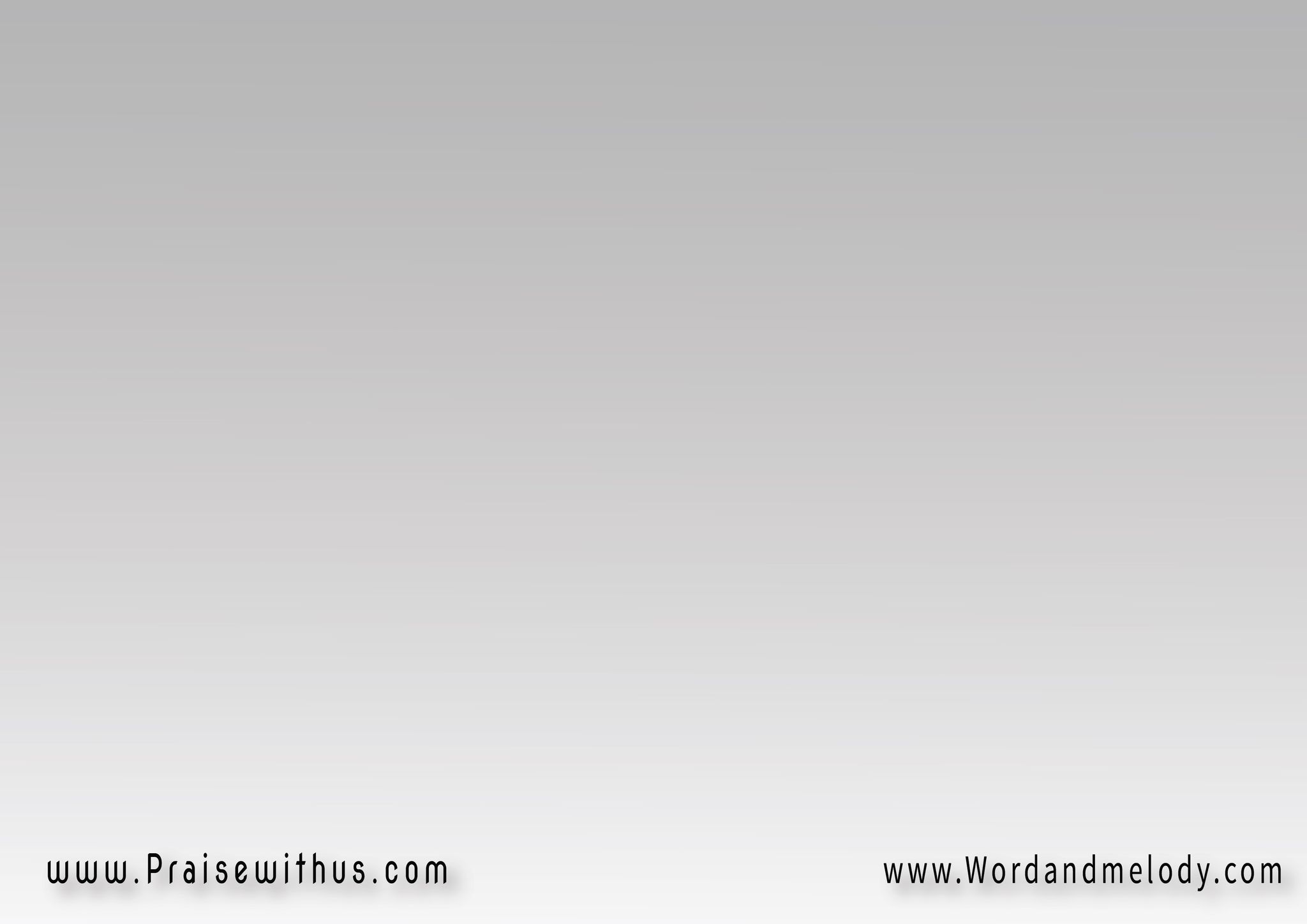 القرار:أنا لا أنسَـــــــــــــــــاكَ   أنا لا أنسَاكَإن نِسيت الأُمُّ الرَّضيع   أنا لا أنسَاكَ

ana la ansaka   ana la ansakain nesyet elommor raDeea   ana la ansakaThou thinkest, Lord, of me!Thou thinkest, Lord, of me!What need I fear when Thou art near,And thinkest, Lord, of me!
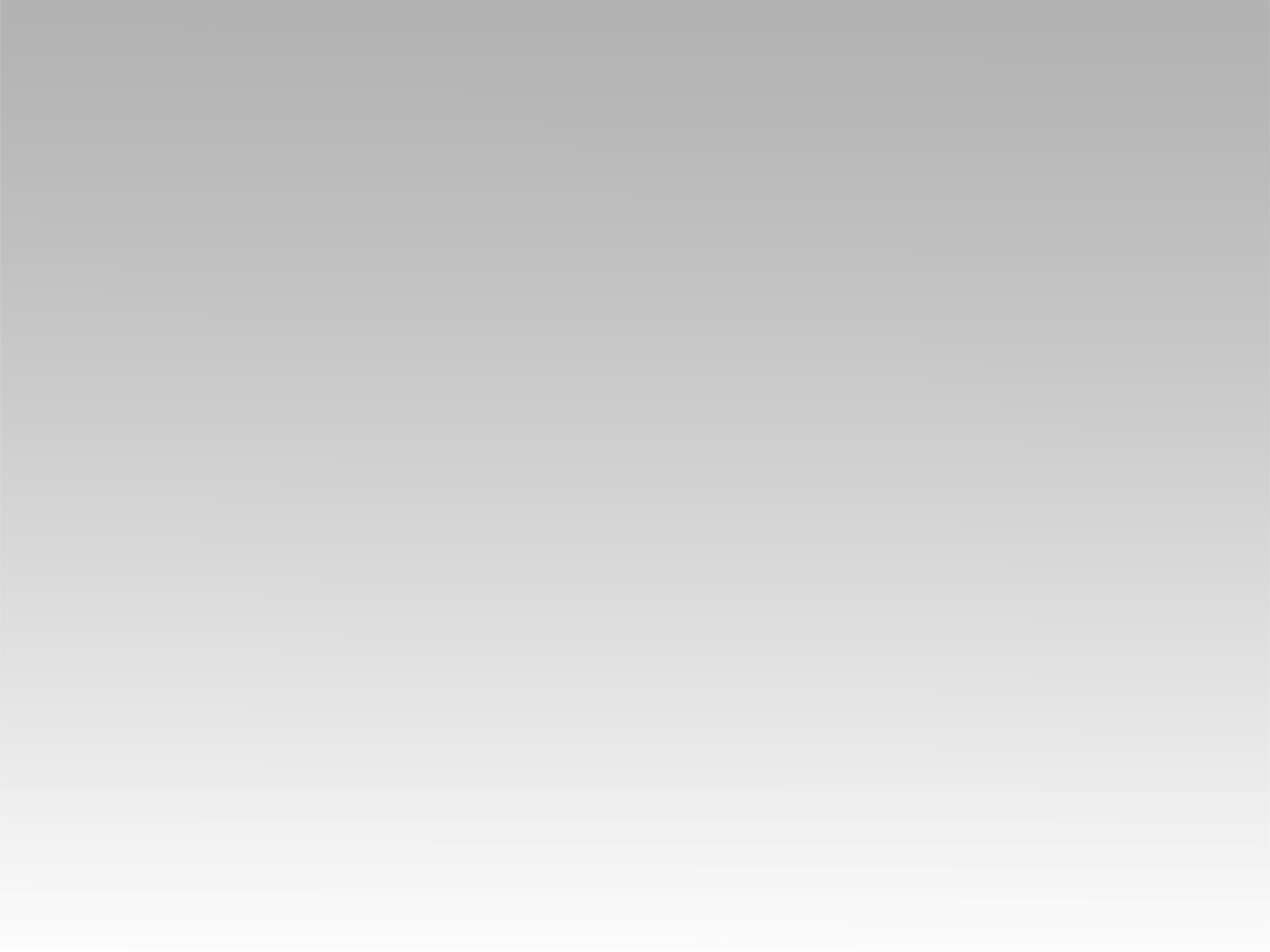 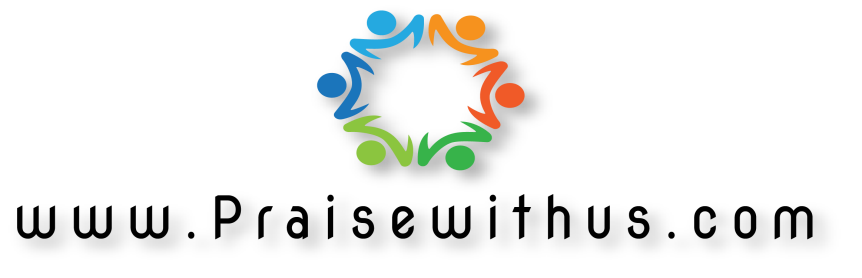